Re-calibration of IR and WV channel onboard historical JMA’s GEO satellites-collaboration with EUMETSAT-
Tasuku TABATA
Japan Meteorological Agency / Meteorological Satellite Center
Method
Compare with spatially, temporally, and geometrically collocated data observed by  a imager on low earth orbit satellite.
Fundamental idea is same as that of GSICS IR channel calibration
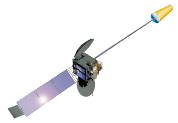 compare data
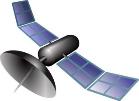 geostationary satellite
Low earth orbit satellite
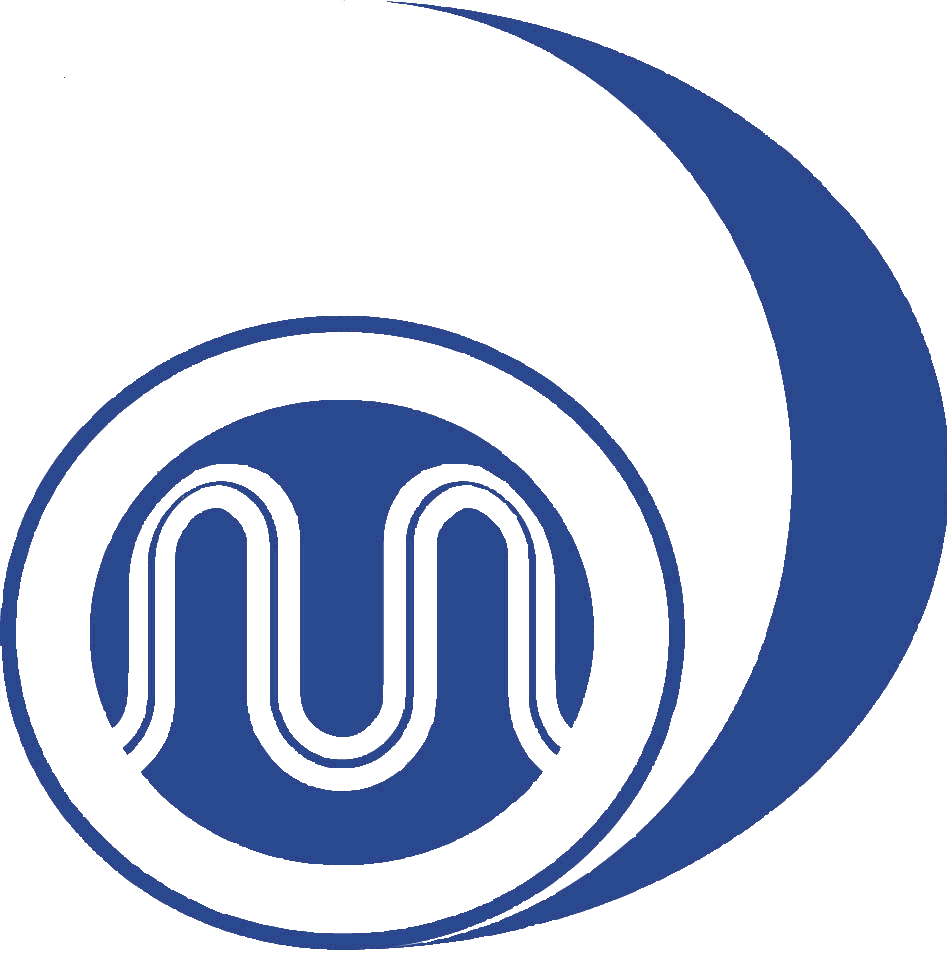 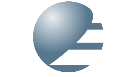 apply same method
GEO IR
GEO WV
SRF of each channel
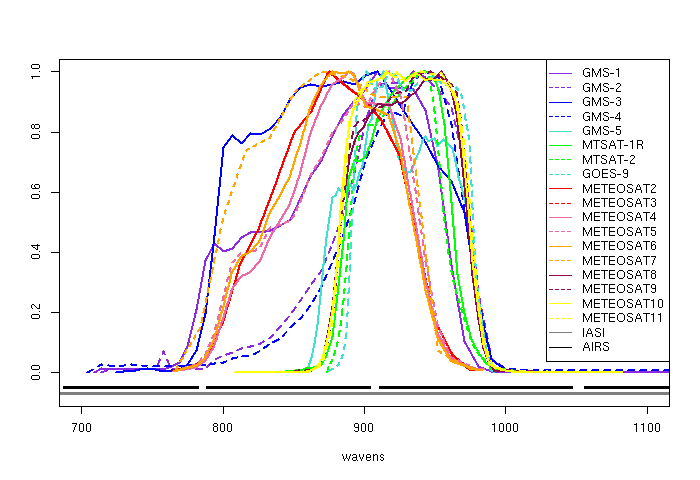 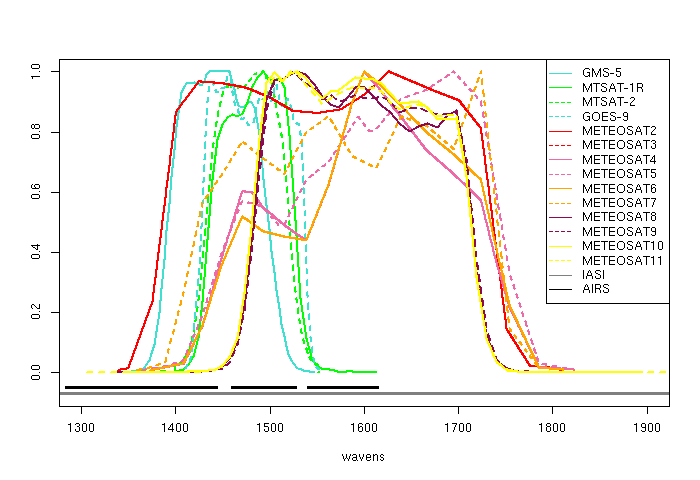 HIRS CH12
HIRS CH08
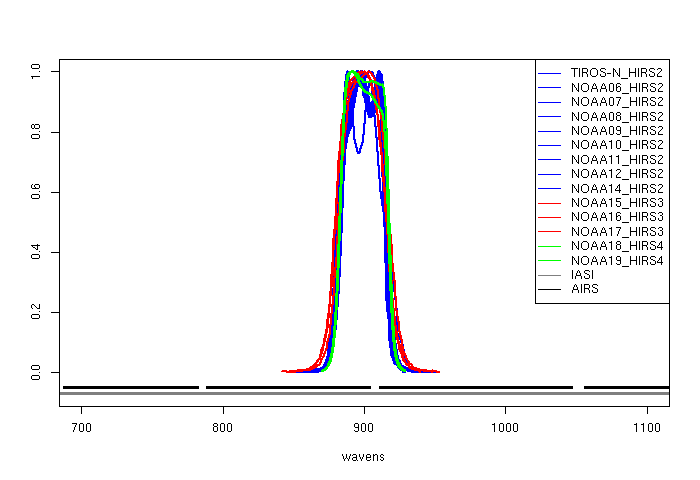 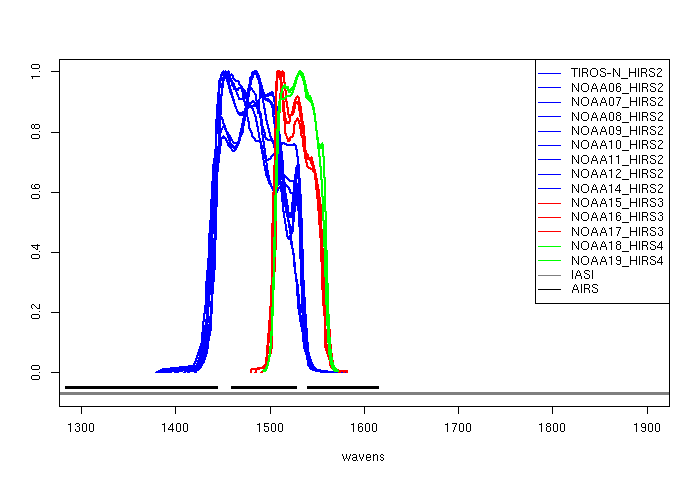 wave number (cm-1)
1800
1400
1900
1600
1700
1500
900
800
1000
700
HIRS/3,4 are not suited as reference
rmsd=0.115
rmsd=0.339
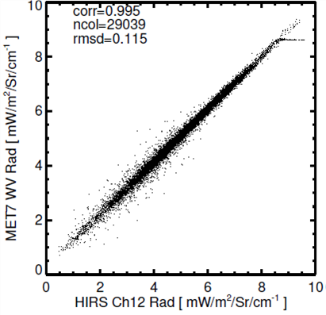 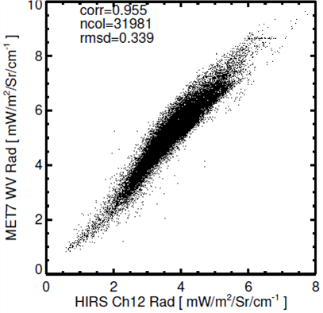 LARGER!
WV channel of GEO satellite imager
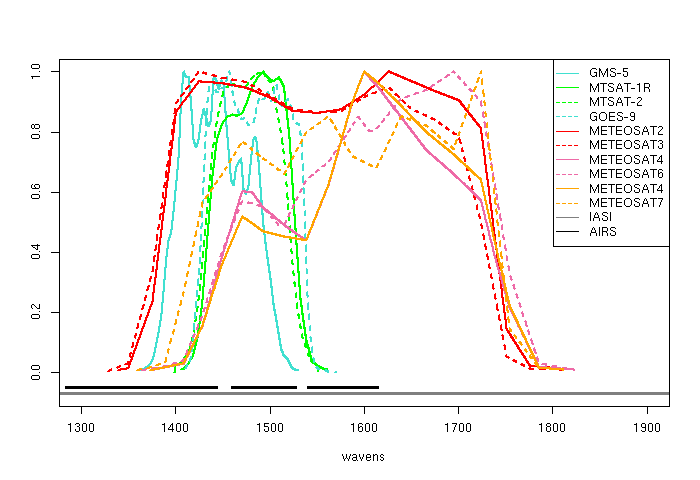 HIRS/3
HIRS/2
HIRS/3
HIRS/2
HIRS/2 ch12
HIRS/3 ch12
HIRS/4 ch12
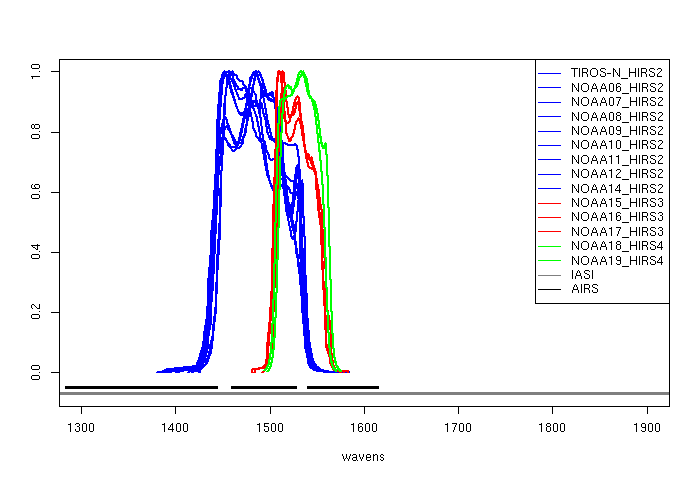 Match–up data for Metosat-7 WV channel with HIRS-2 and HIRS-3 over 0° coverage for January 2003
Wave number (cm-1)
- Start date of AIRS is earlier than end date of HIRS/2
 Combination of HIRS/2 , AIRS and IASI covers whole GEO historical satellite observation period.
1300
1800
1400
1900
1500
1600
1700
Spectral Band Adjustment Factors (SBAF)
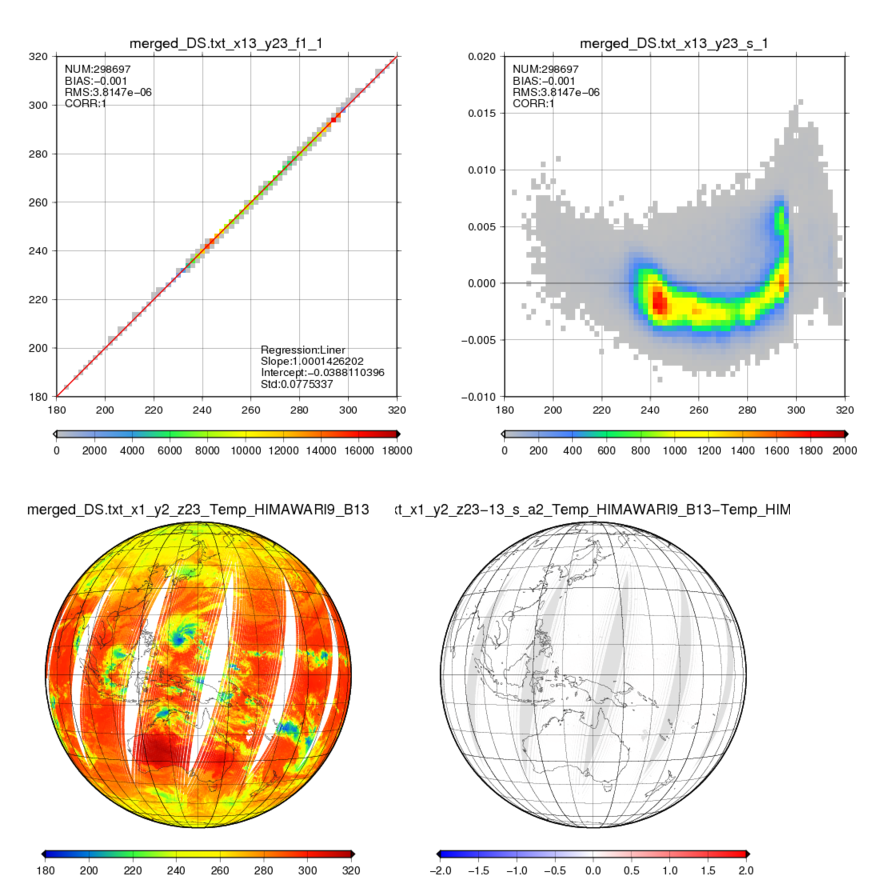 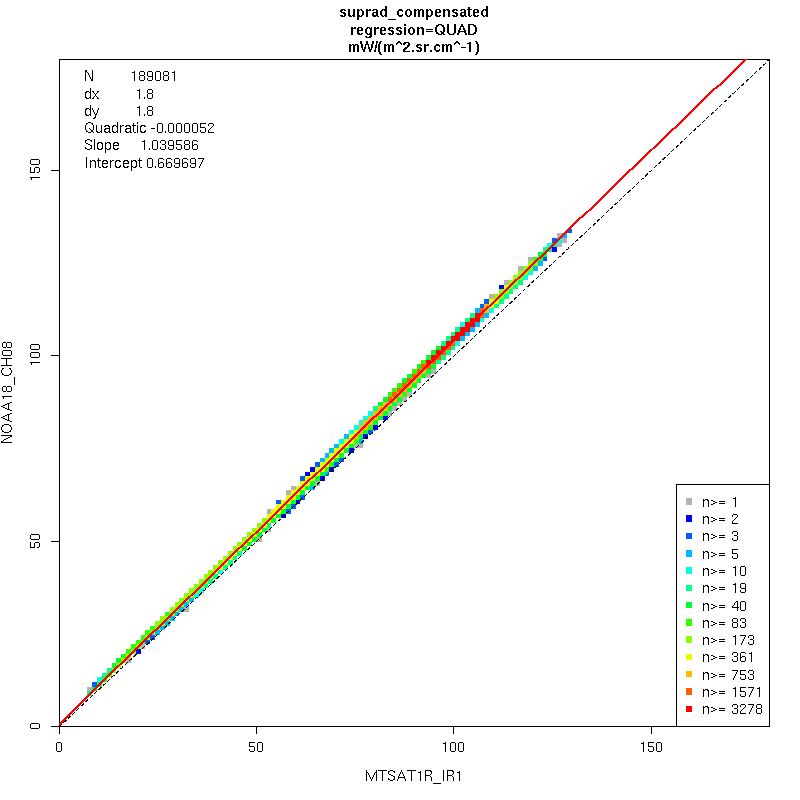 Linear regression : y=ax+b
  -->  SBAF
IASI Observation Data
（actual measurement）
LEO（HIRS） pseudo-data
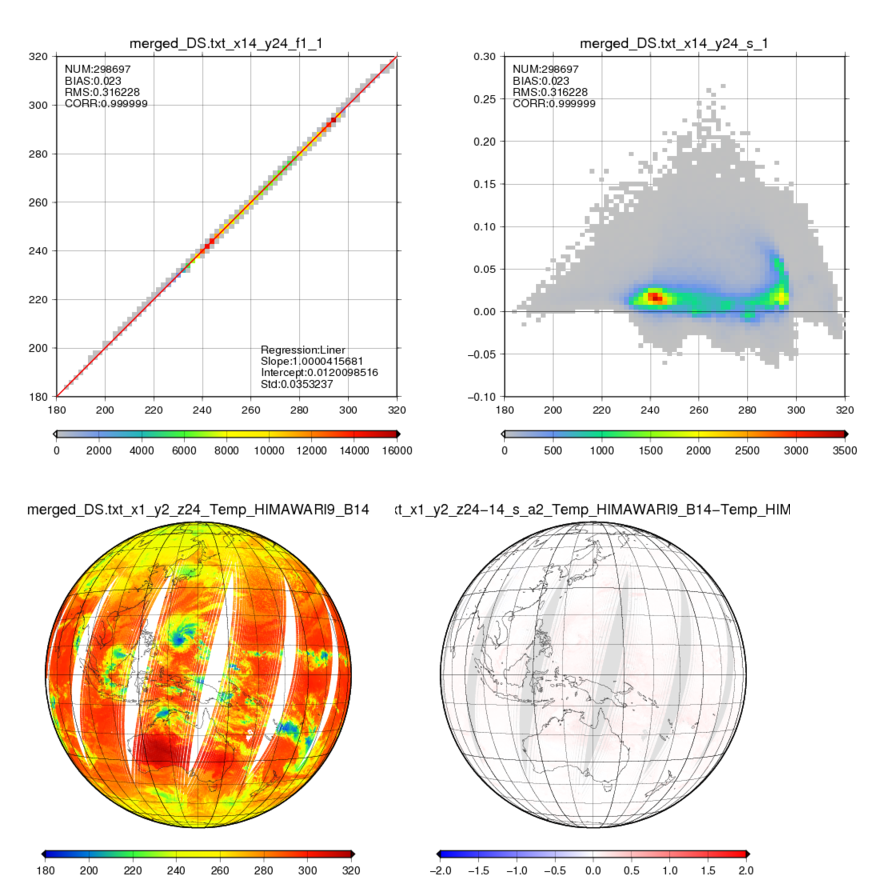 SBAF is  the regression line of scatter plot.
( Plotting  in “Radiance”:   not in “Brightness Temperature”)
GEO pseudo-data
- SBAF between 2 GEO sensor can be calcurated by this method
- var(a) , var(b) and cov(a,b) are also  calculated from  this plot.
- Only abs(IASI_latitude) < 0  are used to calculate SBAF
   - (note) module for drawing this picture is able to work on JMA’s computer
IR
Make pseudo GEO radiance from IASI
IR
IASI spectra cover all SRF range of IR and WV channels. (No gap)
Convolution method is available
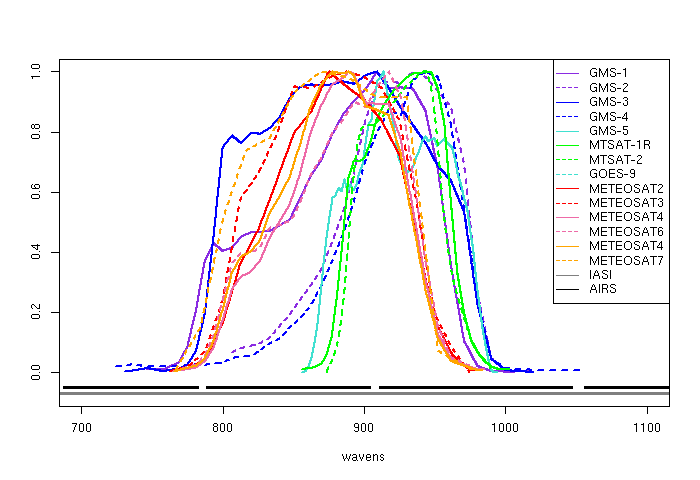 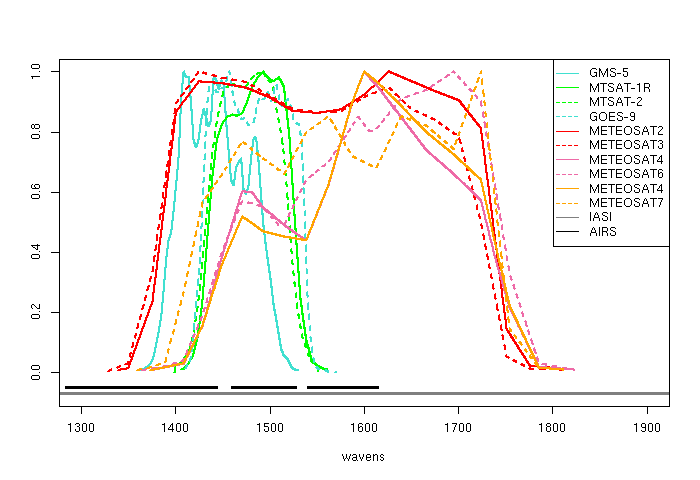 WV
k : IASI channel
WV
Top        (black): AIRS channel spectra
Bottom (gray)  : IASI channel spectra
On the other hand, AIRS has gap channels.
This convolution method is not available.
1300
1800
1400
1900
900
1100
1500
1600
1700
800
1000
700
New method
“１” for constant term
Make pseudo GEO radiance from AIRS
observed AIRS radiance 
(             : known          : unknown)
# of footprint by IASI
Pseudo GEO radiance with multiple linear regression using “good” AIRS observations
A(except mask line)
1
1
1
# of AIRS channel in range of GEO SRF
Pseudo AIRS radiance calculated from real IASI observation
Table is prepared from IASI observation  in advance
where
K : # of good airs channel in range of GEO
     imager IR/WV channel spectra
I : # of actual IASI observation foot prints
mask for channels with flag in real AIRS observation
B
Step1 :   Solve linear multiple regression (Ax=B)
            for every actual AIRS foot print.

Step2 : Get pseudo GEO data          at target AIRS observation footprint 
             from x and 

(note)        is not calculated.
Pseudo GEO radiance calculated from real IASI observation
Compensating the AIRS gap channel with thousands of observed IASI data
Uncertainty of           by linear multi regression  can be estimated mathematically.
Bias of each GEO instrument against each reference @standard radiance
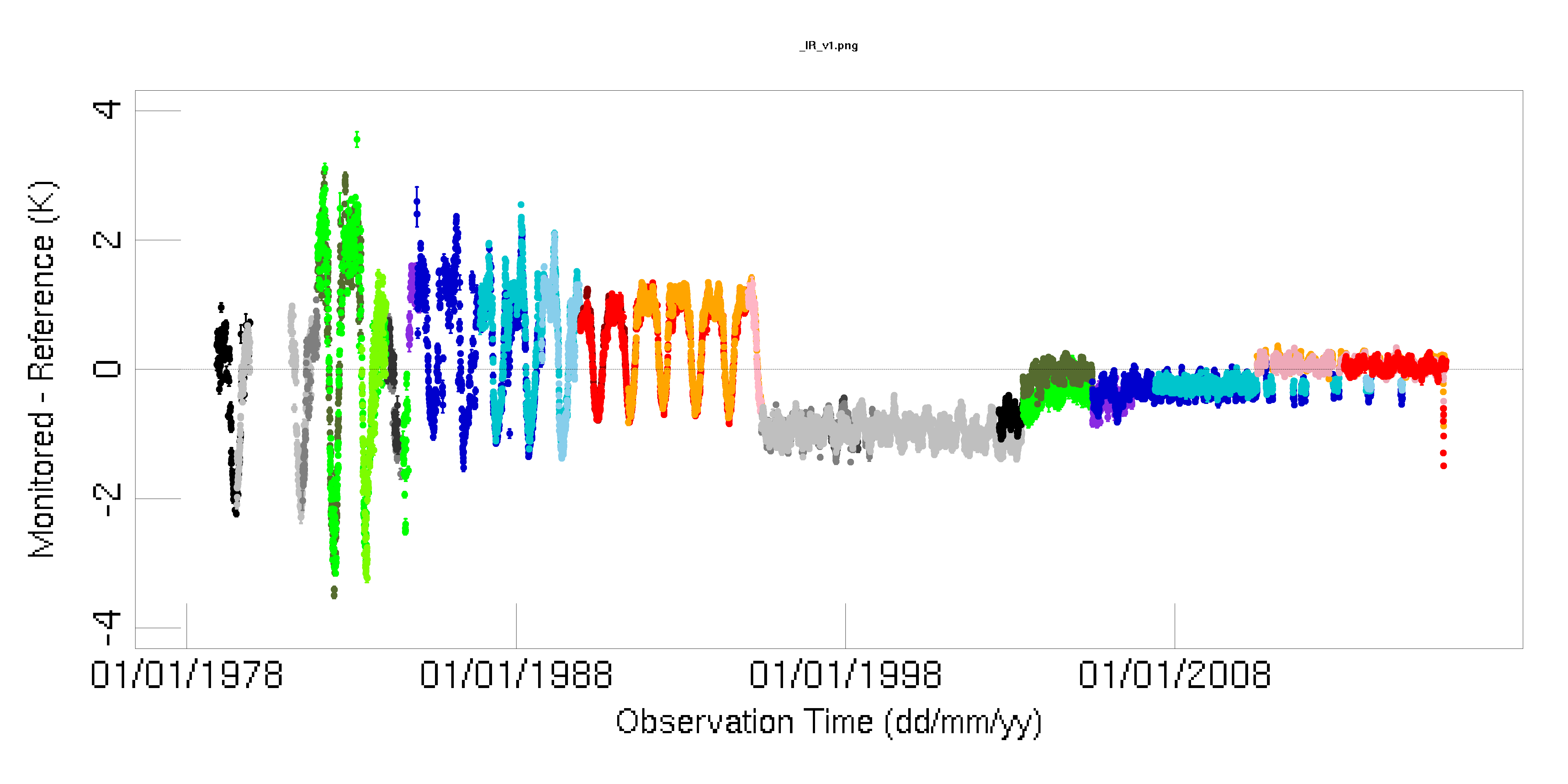 ● GMS/VISSR vs TIROS-N/HIRS2
● GMS/VISSR vs NOAA06/HIRS2
● GMS/VISSR vs NOAA07/HIRS2
● GMS/VISSR vs NOAA08/HIRS2
● GMS-2/VISSR vs NOAA07/HIRS2
● GMS-2/VISSR vs NOAA08/HIRS2
● GMS-3/VISSR vs NOAA07/HIRS2
● GMS-3/VISSR vs NOAA09/HIRS2
● GMS-3/VISSR vs NOAA10/HIRS2
● GMS-3/VISSR vs NOAA11/HIRS2
● GMS-4/VISSR vs NOAA10/HIRS2
● GMS-4/VISSR vs NOAA11/HIRS2
● GMS-4/VISSR vs NOAA12/HIRS2
● GMS-4/VISSR vs NOAA14/HIRS2
● GMS-5/VISSR vs NOAA11/HIRS2
● GMS-5/VISSR vs NOAA12/HIRS2
● GMS-5/VISSR vs NOAA14/HIRS2
● GMS-5/VISSR vs Aqua/AIRS
● GOES-9IMAGER vs NOAA14/HIRS2
● GOES-9IMAGER vs Aqua/AIRS
● MTSAT-1R/JAMI vs NOAA14/HIRS2
● MTSAT-1R/JAMI vs Aqua/AIRS
● MTSAT-1R/JAMI vs MetOp-A/IASI
● MTSAT-1R/JAMI vs MetOp-B/IASI
● MTSAT-2/IMAGER vs Aqua/AI
● MTSAT-2/IMAGER vs MetOp-A/IASI
● MTSAT-2/IMAGER vs MetOp-B/IASI
IR
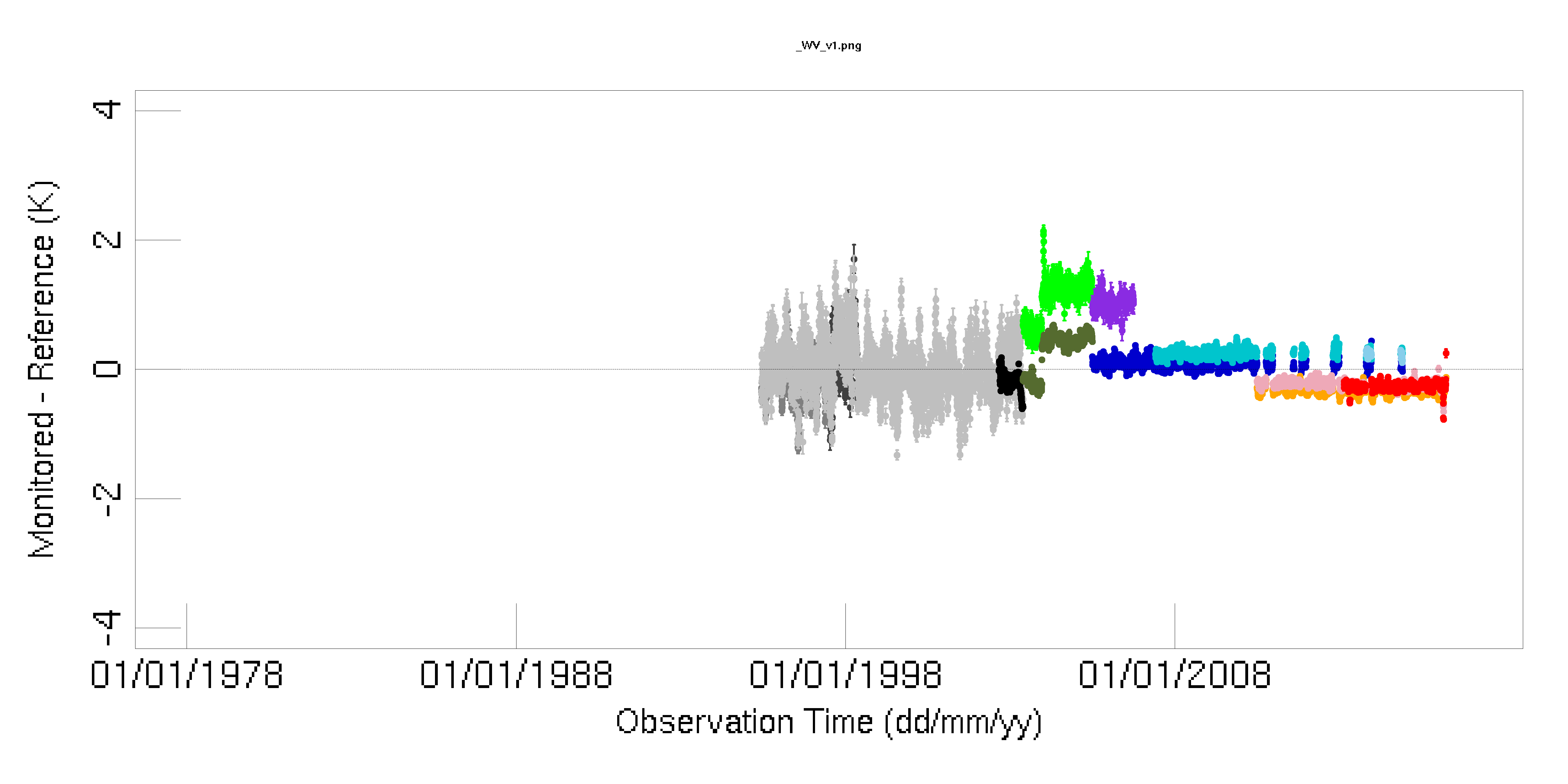 HIRS/2 seems to have bias against AIRS
We would like to overcome this bias.
WV
 re-calibration equation derived from LEO_0 (more reliable)
 re-calibration equation derived from LEO_1
 P,Q, var(P),var(Q),cov(P,Q) can be calculated with using time-series of (a0,b0,a1,b1)
New re-corrected calibration equation derived from LEO_1
where,
GOES-9 WV Tb at count 40
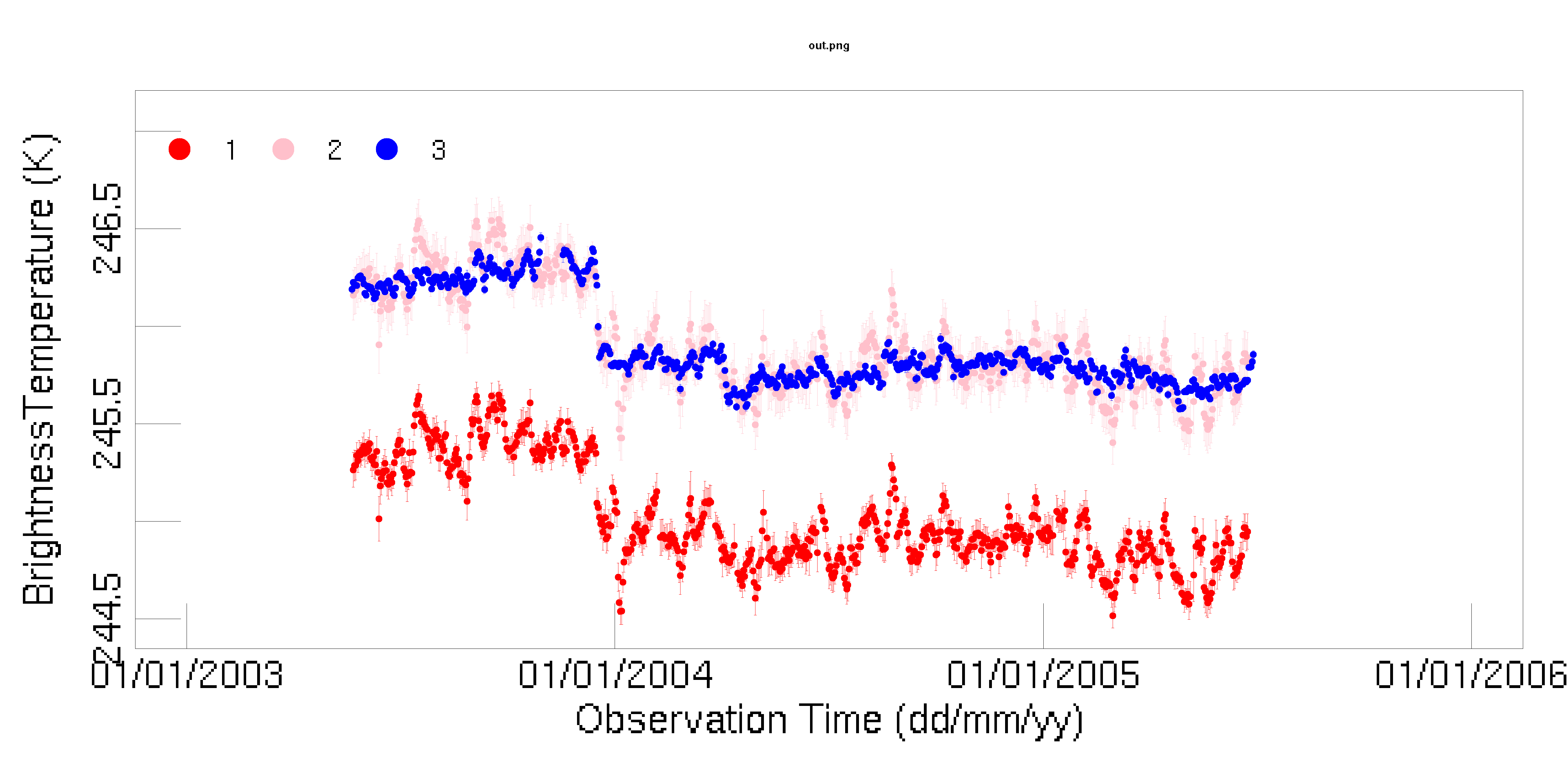 (P,Q) are estimated by data of 10% latest period
GOES-9 WV Tb at count 60
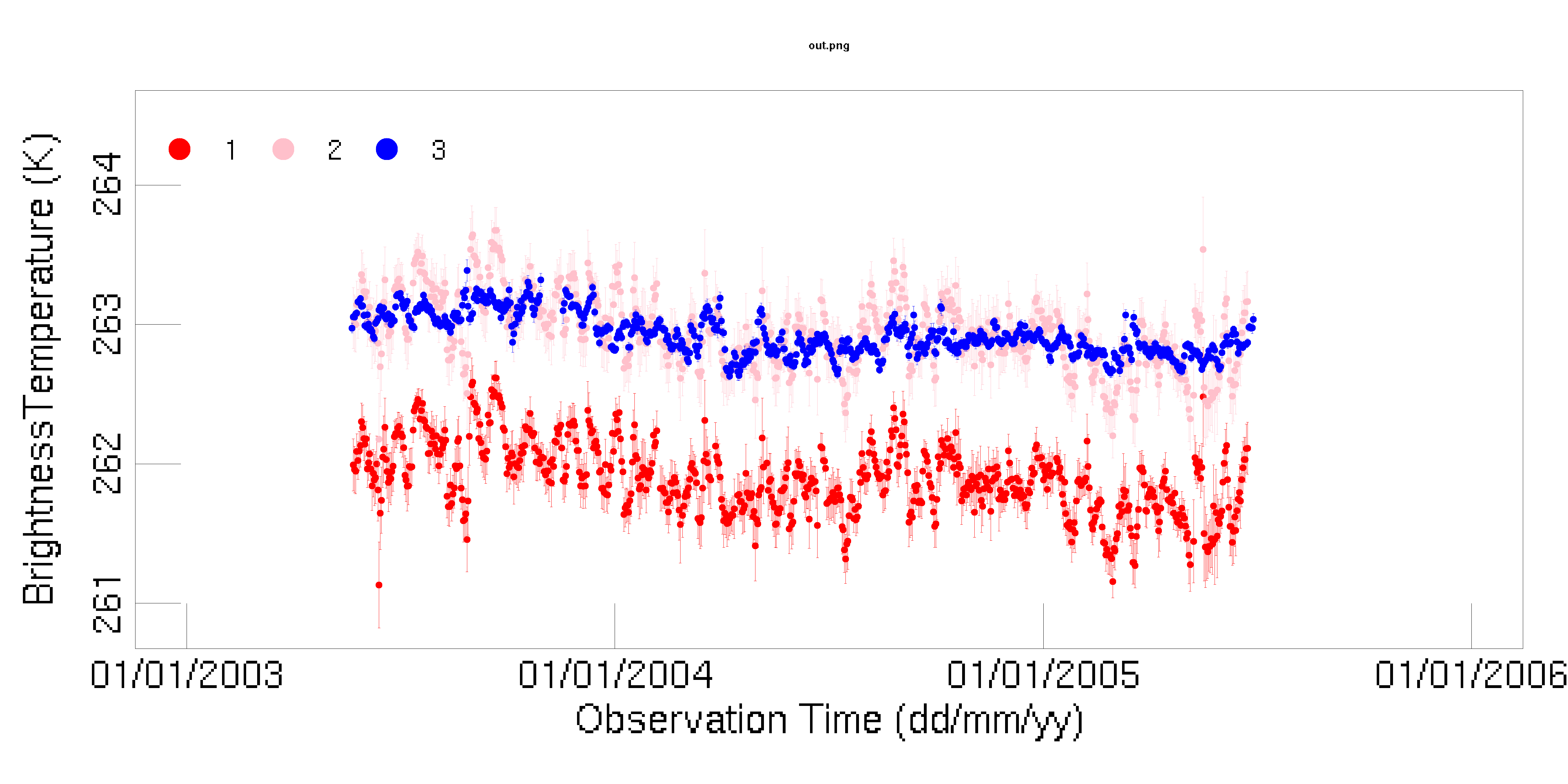 Derived from AIRS
Derived from HIRS/2
Derived from HIRS/2
   ( corrected by P,Q)
This method seems to work well.
The way to trace to MetOp/A IASI
(MetOp-A IASI is considered as prime reference )
HIRS is NOT considered as prime reference
SBAF
Filling LEO bias
Bias of each GEO instrument (after LEO merging) @standard radiance
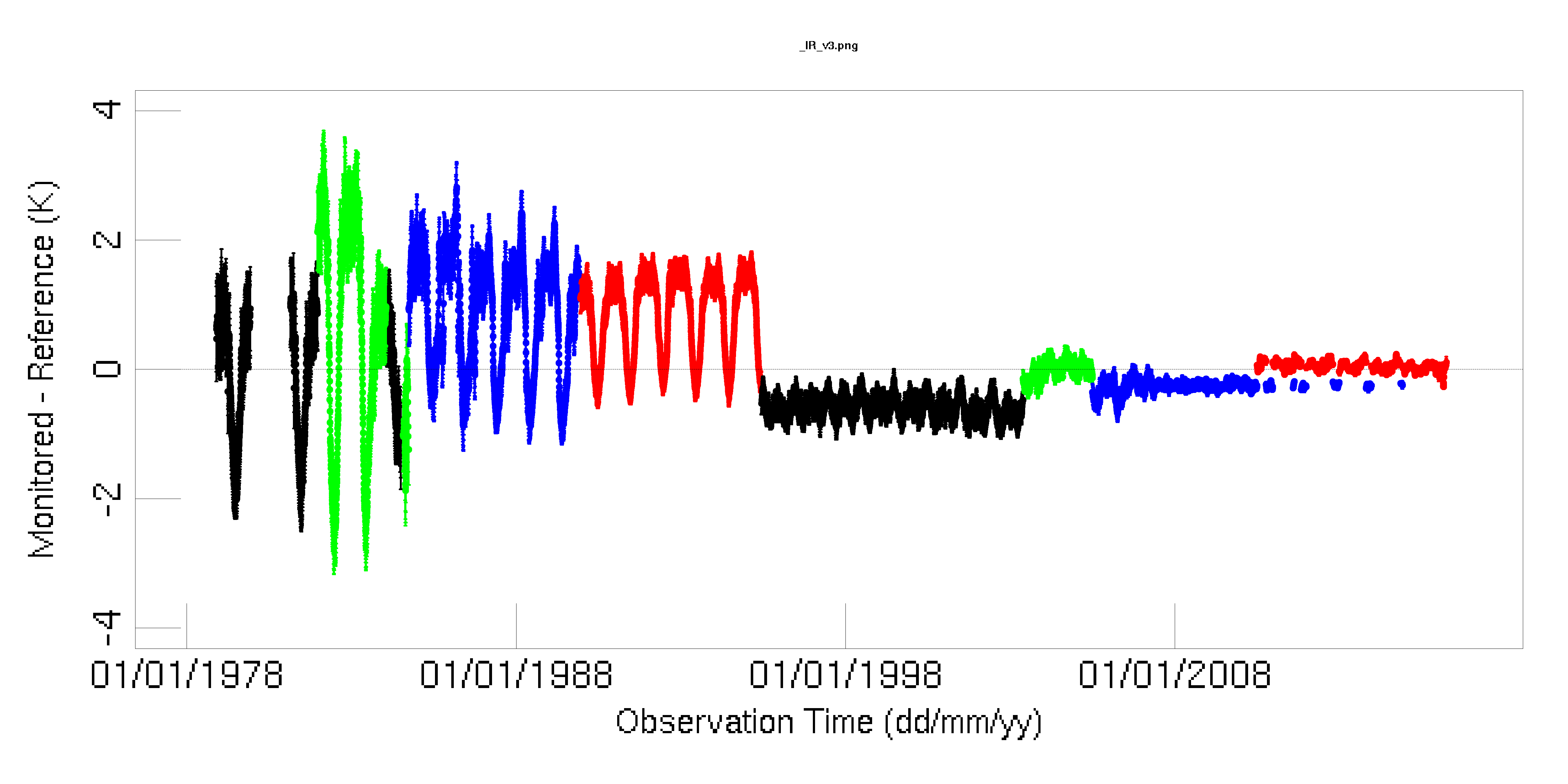 IR
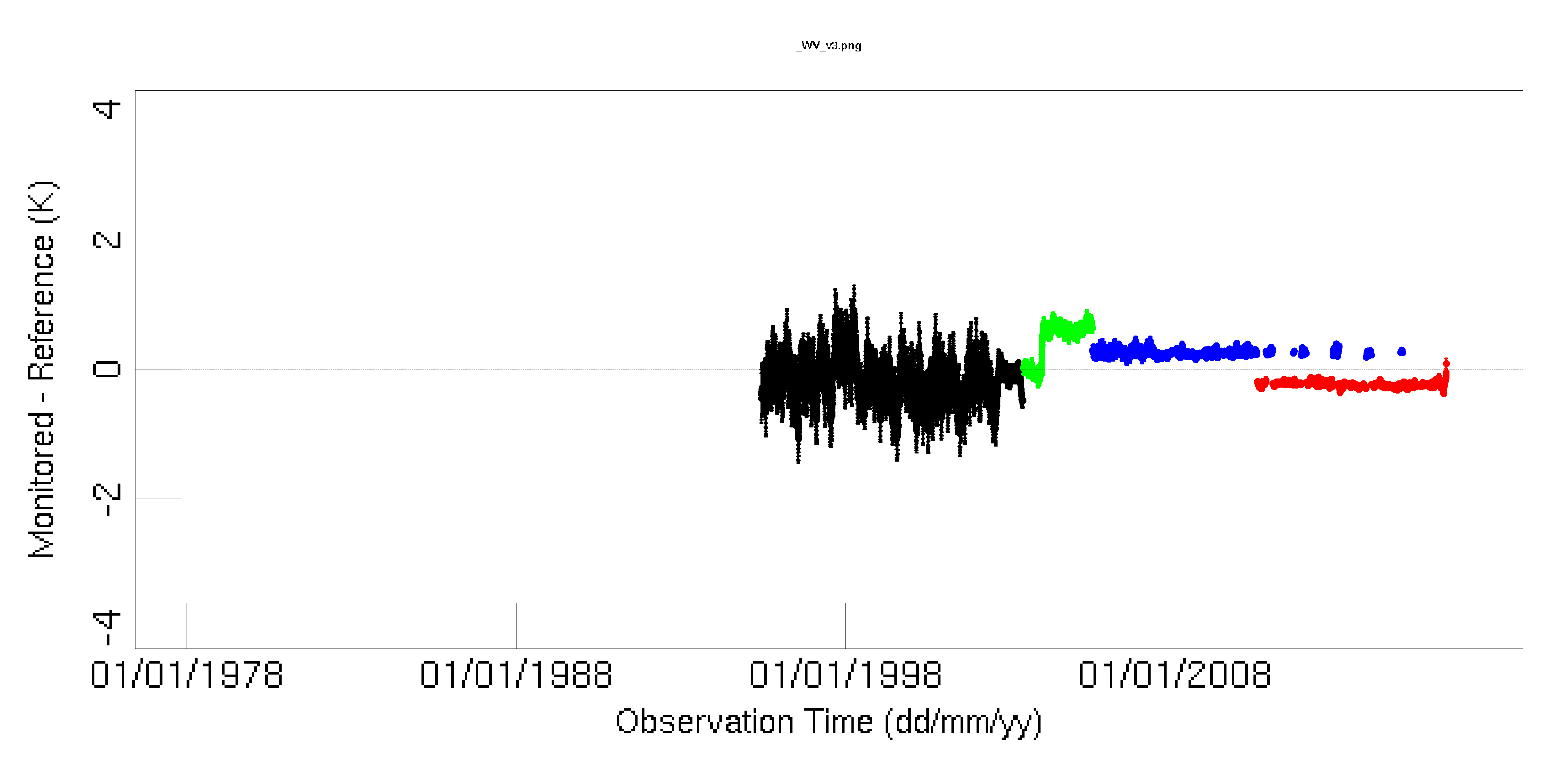 Big uncertainty is due to mismatch GMS-5/WV channel against HIRS/2 ch12
● GMS/VISSR
● GMS-2/VISSR
● GMS-3/VISSR
● GMS-4/VISSR
● GMS-5/VISSR
● GOES-9IMAGER
● MTSAT-1R/JAMI
● MTSAT-2/IMAGER
WV
Average of uncertainties (K)
WV channel




GMS-5
GOES-9
MTSAT-1R
MTSAT-2
IR channel
GMS
GMS-2
GMS-3
GMS-4
GMS-5
GOES-9
MTSAT-1R
MTSAT-2
Long chain to prime reference makes big uncertainty
Result (EUMETSAT)
MFG
MSG
IR radiance (mW/m2/sr/cm-1) over Payern, Switzerland
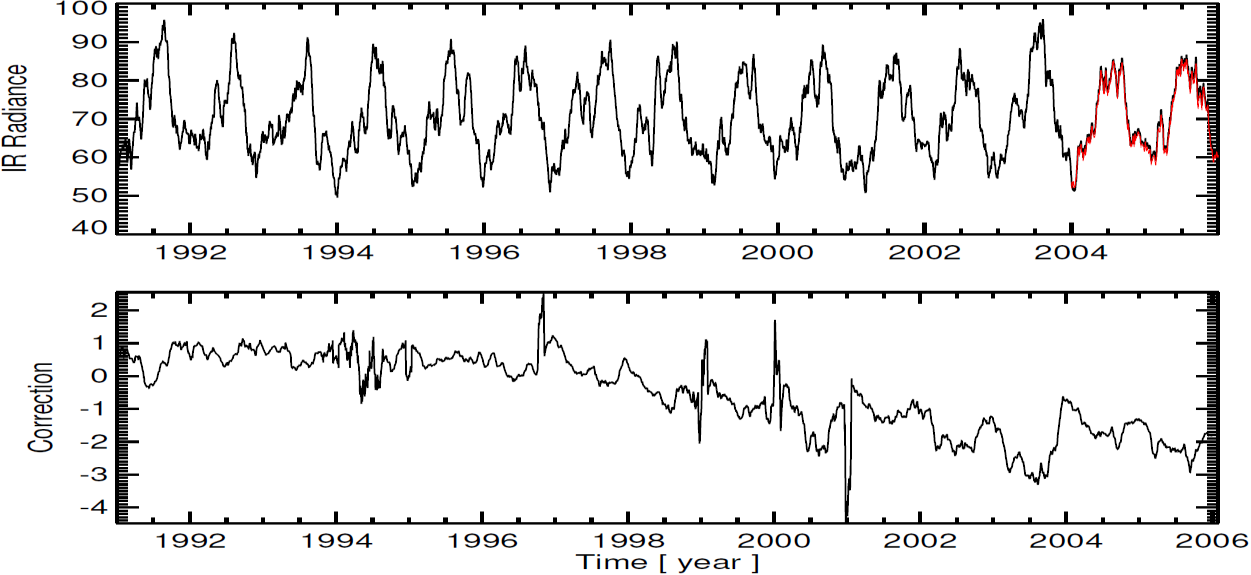 METEOSAT-4
METEOSAT-5
METEOSAT-6
METEOSAT-7
Summary
Re-calibration of IR/WV of JMA’s historical satellites
Collaboration with EUMETSAT   -- > common method was applied
IASI-A is considered as prime reference.
HIRS is one of the references, but is not considered prime.
Double difference method can estimate the bias of historical HIRS data and its uncertainties against IASI-A data.
Back up
JMA geostationary satellites
GMS (Geostationary Meteorological Satellite)
GMS-5
GMS
GMS-2
GMS-3
GMS-4
(Himawari-5)
(Himawari)
(Himawari-2)
(Himawari-3)
(Himawari-4)
(GOES-9)
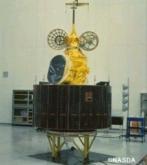 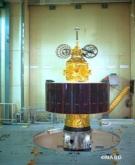 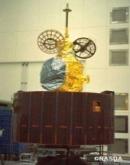 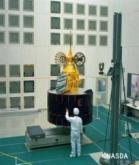 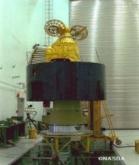 Back-up operation of GMS-5 w/ GOES-9 by NOAA/NESDIS: 
2003/05/22-2005/06/28
Sep 1989
Mar 1995
Aug 1981
Aug 1984
Jul 1977
ⒸNASDA
ⒸNASDA
ⒸNASDA
ⒸNASDA
ⒸNASDA
MTSAT (Multi-functional Transport SATellite )
MTSAT-1R
MTSAT-2
(Himawari-7)
(Himawari-6)
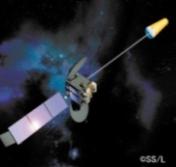 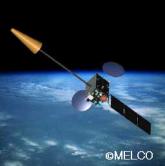 Himawari
Himawari-8
Himawari-9
2016
2014
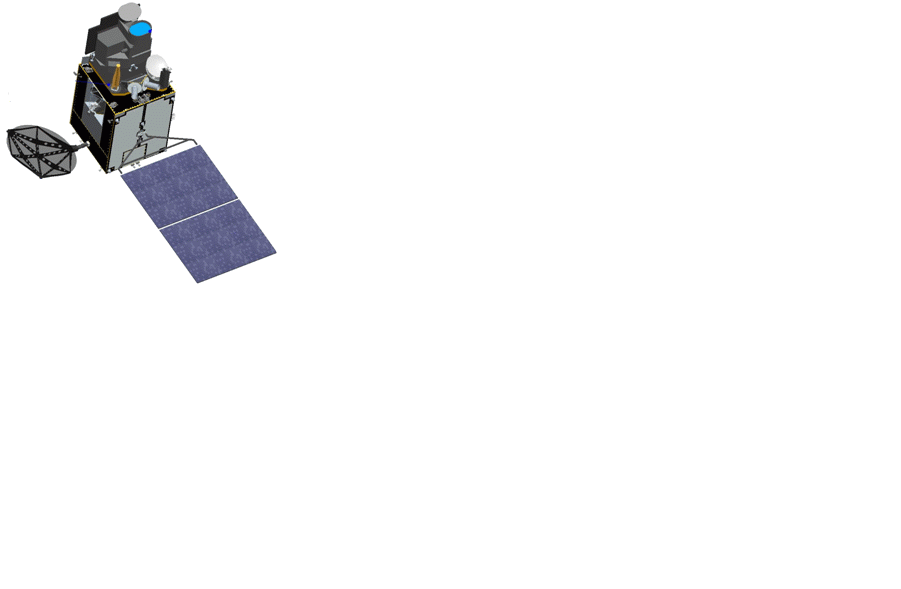 ⒸSS/L
ⒸMELCO
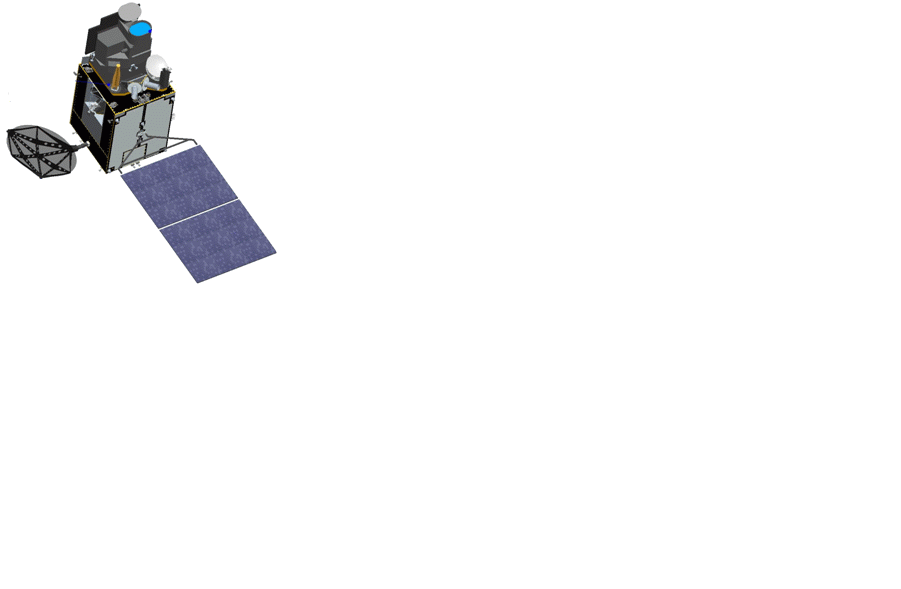 Feb 2005
Feb 2006
launched on 2 November 2016
and became back up of Himawari-8 in March 2017
launched on 7 Oct. 2014
Operation started on 7 July 2015
17
Select suitable reference channel of HIRS
IR/WV channel of imager on JMA’s and EUMETSAT’s geostationary satellite
HIRS（NOAA12）
HIRS ch12
HIRS ch08
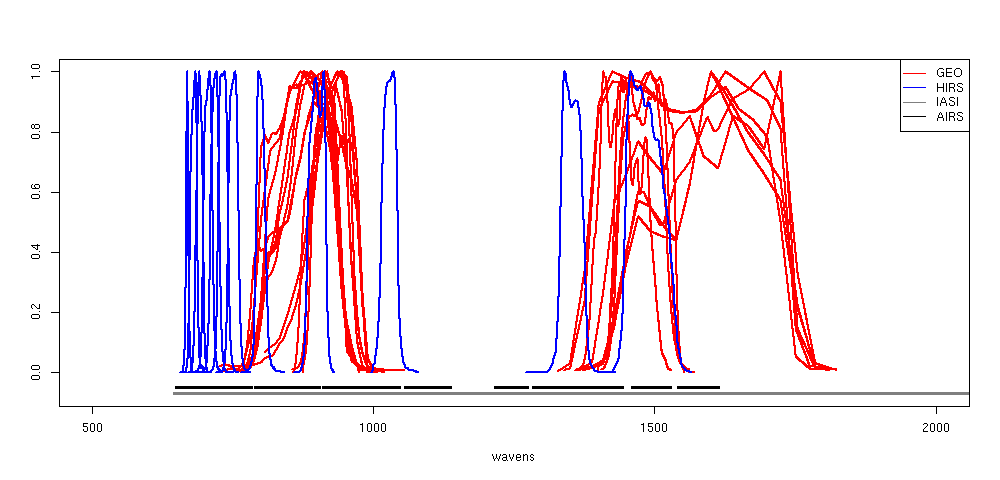 WV
IR
500
2000
1000
1500
Wave number (cm-1)
Purpose of re-calibration
Requirement of high quality historical geostationary meteorological satellite data for climate
Geostationary satellite observations are available for more than 40 years with high spatial and temporal coverage, which are suitable for deriving essential climate variables such as cloud properties, global radiation budget, and atmospheric motion vectors and for assimilating in climate reanalyses;  
However, these historical instruments were primarily built for weather applications, but generating climate quality  datasets require higher quality input data;
We attempt to generate higher quality geo-stationary radiance data by re-calibrating them using superior quality reference datasets and accounting for changes in the characteristics of the geo-stationary satellites and sensors during their operational lifetime.
Common method among satellite operation agencies
Climate studies require homogeneous dataset of whole globe;
Cooperation among satellite agencies and applying common method for qualification of all the satellite data is important.
Re-calibration of Infrared and Water-Vapor channels of imagers on EUMETSAT and JMA historical geostationary satellites
Infrared (IR) and Water-Vapor (WV) channel are considered in this study;
Re-calibration of Visible (VIS) channel is future challenge.
Get tentative correction coefficients
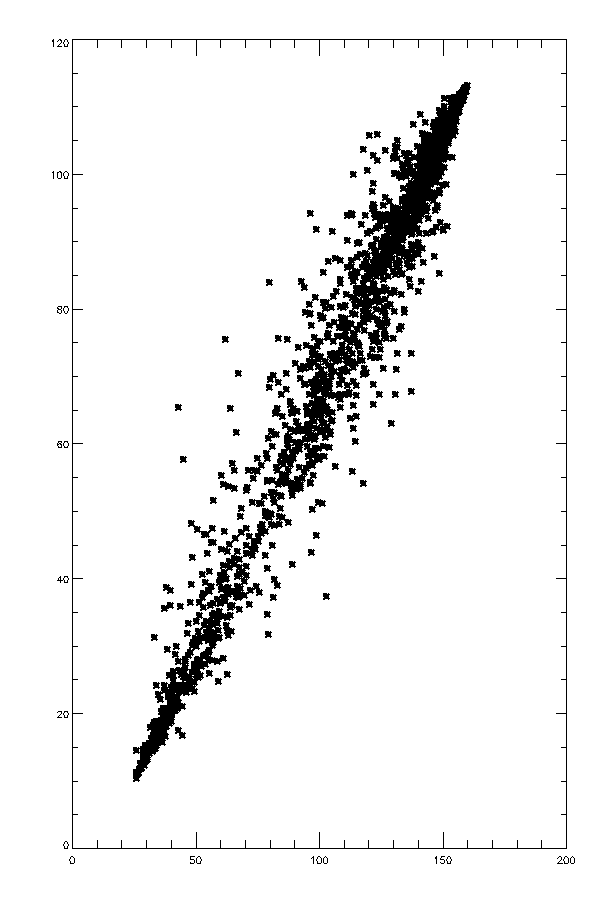 Plot GEO count and Pseudo GEO radiance 
  - Plot collocation data in +- 2 days
 - 100 plots are minimum number for linear fitting
  - We consider uncertainty of each point
    - variance in x axis 
           variance of GEO count in FOV area.
    - variance in y axis
           variance from LEO NEDT
           variance from SBAF (only HIRS/2)
           variance from liner multi regression (only AIRS)
    - temporal mismatch/ variability, etc… are not considered
  - Apply linear fitting
    -  use fitexy (library in IDL)
           this module can consider uncertainty of
           uncertainty of  each point in both of x and y axis
Pseudo-GEO radiance
(made from HIRS/AIRS/IAIS)
Linear fitting
This calibration is 
“tentative correction coefficients”
GEO count
Each point has uncertainty
In x and y axis
Standard Radiance
Same condition as GSICS GEO-LEO IR
 The standard radiance of AHI was calculated for each channel by RTTOV-11.2 
 in a 1976 US Standard Atmosphere at nadir,at night, in clear sky, and over the sea with an SST of 288.15K and a wind 
speed of 7m/s.RTTOV v11
Use RTTOV-11.2 v7 predictors
his value is used for assessment of GEISCS GEOLEO-IR.